MV-RLU: Scaling Read-Log-Update with Multi-Versioning
Jaeho Kim, Ajit Mathew, Sanidhya Kashyap†
Madhava Krishnan Ramanathan, Changwoo Min
          †
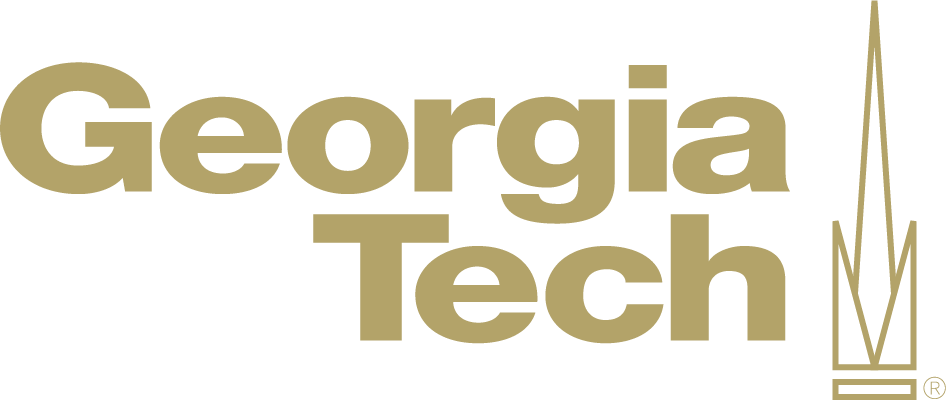 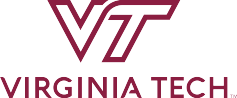 1
Core count continues to rise….
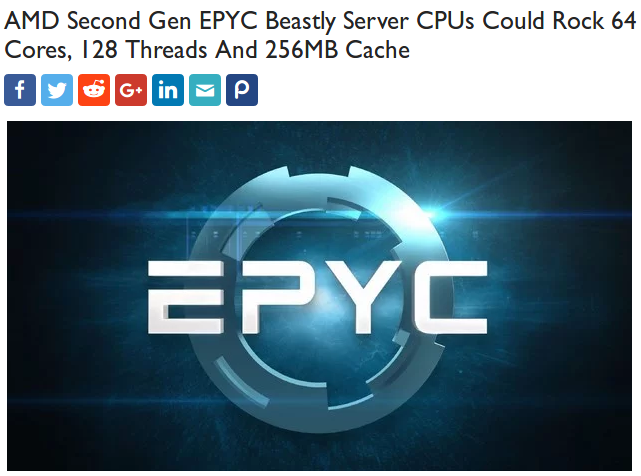 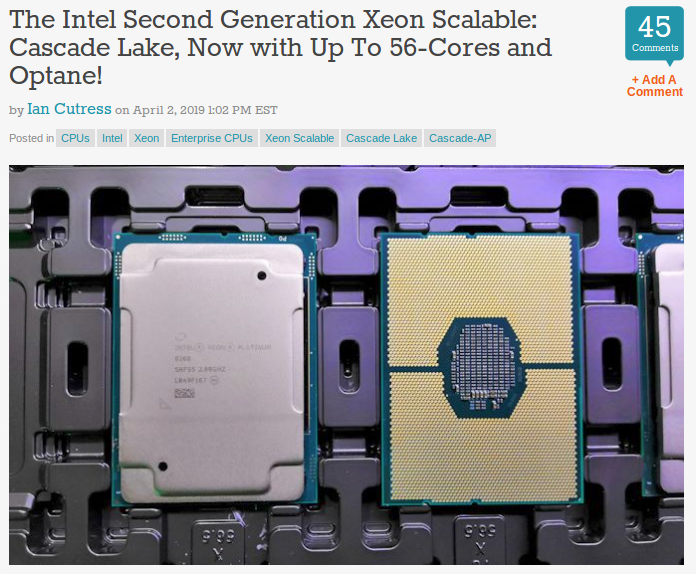 2
Synchronization mechanisms are essential​
A single scalability bottleneck in synchronization mechanism can result in a performance collapse with increasing core count​ [Boyd-Wickizer,2010]
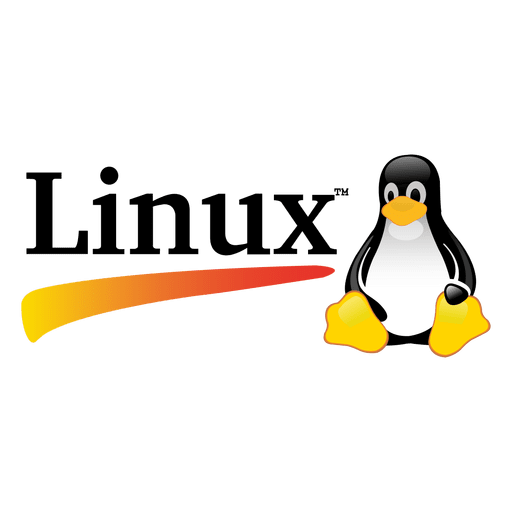 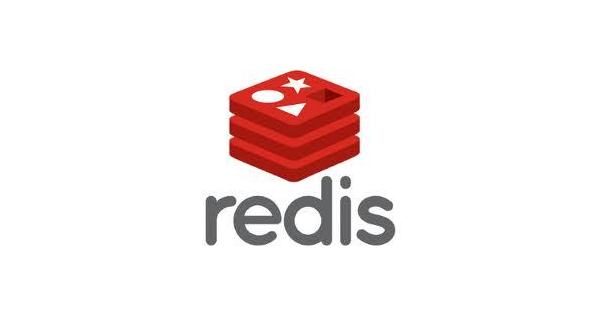 Scalability of program depends on scalability of underlying synchronization mechanism
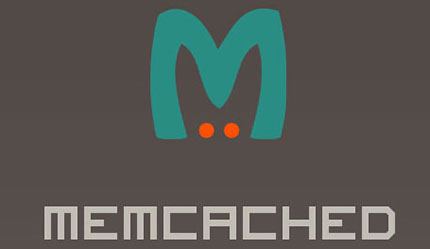 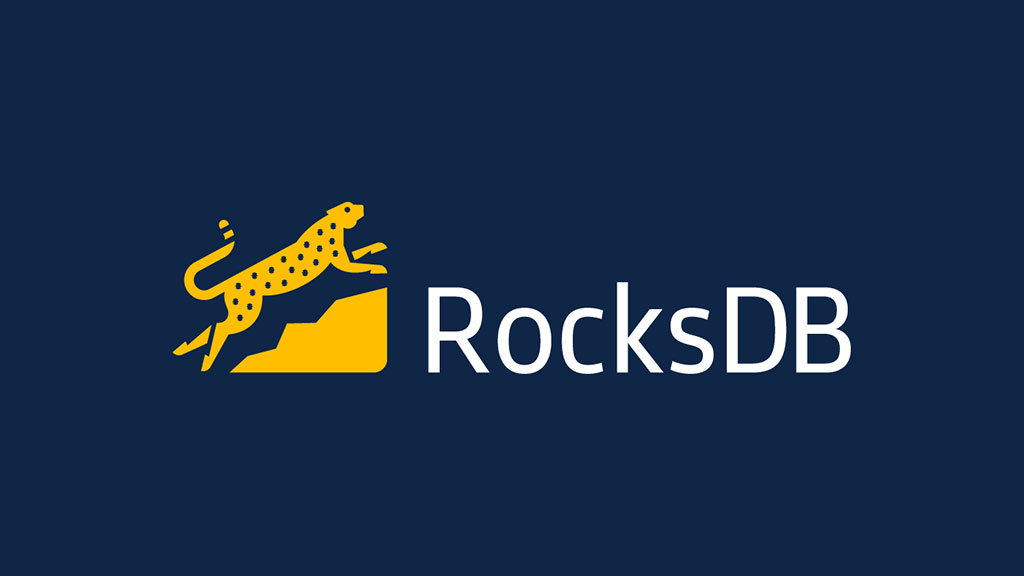 3
[Speaker Notes: Synchronization mechanisms are essential building blocks of today’s application. Researchers at MIT have shown that a single scalability bottleneck of synchronization mechanism can cause performace collapse at high core count. Hence it can be said that scalability of a program depends on the underlying synchronization algorithm, This make search for new scalable SM an interesting problem]
Can synchronization mechanisms scale at high core count?
Ideal 
Scaling
Saturation
4
[Speaker Notes: Let us consider a microbenchmark of concurrent lockfree hash table with 10% updates with 1k elements. Here the throuput is shown in the y axis in MOPS and threads in the x axis. Ideally the performance should show linear scaling. But the performance of lock free hash table saturates at about 120 core. The reason for this saturation is non scalable garbage collection]
Read Copy Update (RCU)
Widely used in Linux kernel
 Readers never block
 Multi-pointer update is difficult
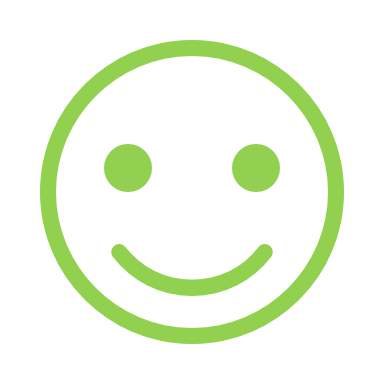 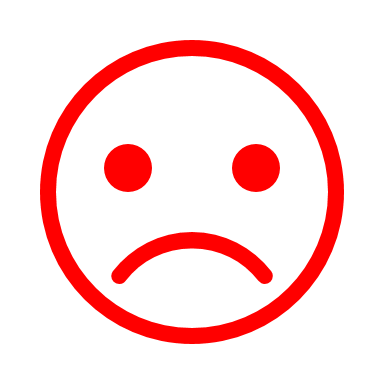 A
B
C
B
B’
5
Read-Log-Update (RLU) [Matveev’15]
Readers do not block
 Allow multi-pointer update
 Key idea: Use global clock and per thread log to make updates atomically visible
6
[Speaker Notes: An improvement over RCU is RLU or read log update. In RLU readers do not block but RLU provides better programmability as it allows multi-pointer updates. It is able to do so ..]
Even RCU and RLU does not scale
Saturation
Performance Collapse
7
[Speaker Notes: Even non linearizable algorithms like RCU which is highly used in linux kernel does not scale and it’s performance saturates at about 100 cores. RLU which is similar to RCU in that it provides synchronization free reads and better programmability through multi-pointer update shows performance collapse at moderately high core count. Since RLU has excellent properties making it scalable is an interesting problem]
Why does not RLU scale?
Legend
Object
Version of Object
Header
Waiting
Reclaim!
A
B
C
D
Per thread version log
B’
Synchronous waiting due to restriction on number of versions per object is bottleneck in RLU design
8
[Speaker Notes: To understand why RLU does not scale let us consider a RLU based concurrent linked list. A thread modifies node B which in turn creates a new version of B. Then another thread tries to modify B but is not allowed to proceed because RLU restricts the number of simultaneous versions of an object to two. So the second thread has to reclaim the older version of object B for which it will wait for rlu threads to exit the critical section. This synchronous waiting]
How to scale RLU?
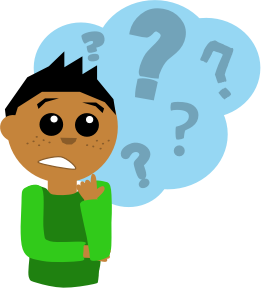 Problem:
Restriction in number of versions causes synchronous waiting
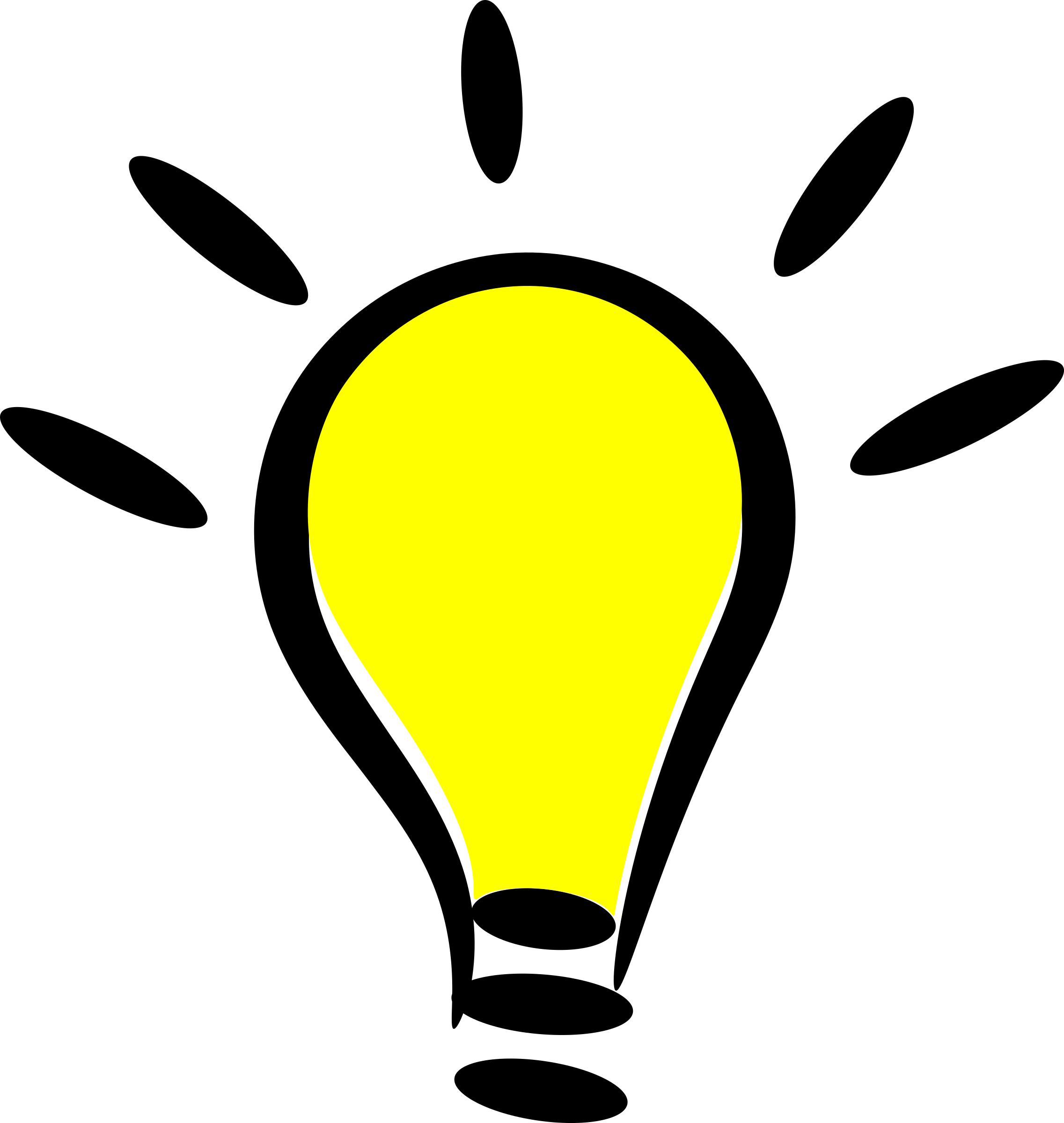 Solution:
Remove restriction on number of version == Multi-Versioning
9
Scaling RLU through Multi-Versioning
Multi-Version Read-Log-Update (MV-RLU)
Allows multiple version to exists at same time
Removes synchronous waiting from critical path
 Scaling Multi-versioning
Scalable Timestamp allocation
Concurrent and autonomous garbage collection
MV-RLU shows 4-8x performance improvement with KyotoCabinet
10
Outline
Background 
 Design
 Overview
 Reads/Writes in MV-RLU
 Isolation
 Garbage Collection
 Evaluation
 Conclusion
11
Design: Overview
A
Master Object
Per thread version log
A’’
(55)
Copy Object
Version Chain
Per thread version log
A’
(25)
Copy Object
Commit Timestamp
12
[Speaker Notes: In MVRLU, object which we call master object can have zero or more versions which we call copy object. Copy objects store the timestamp of when they were created. Copy objects also store the pointer of the next older version creating a version chain. Copy objects are stored in the per version thread log of the thread that created it.  Master object store the head of the version chain.]
Updates in MV-RLU
A
B
C
D
No synchronous waiting
Per thread version log
B’’
(55)
Per thread version log
B’
(25)
13
[Speaker Notes: To understand how MVRLU prevent synchronous waiting let us see how updates are done in MV-RLU. Consider a MVRLU based concurrent linked list. A threads udates node B which creates a new copy object of B with timestamp 25. Another thread then updates B, which creates another copy object. Because MVRLU does not restrict the number of versions of an object, the second thread does not need to synchronize with other reader/writer threads in the critical section.]
Reads in MV-RLU
Reader note the global clock at start of critical section
read clock = 35
A
B
C
D
35 < 55
read clock > version commit timestamp
Per thread version log
B’’
(55)
35 > 25
Per thread version log
B’
(25)
14
[Speaker Notes: Since MV-RLU supports multiple version of the same data, reads are slightly more involved. When a reader enters a critical section, it reads the global clock to get a read clock. Then it traverses the version chain to find the first node which statisfies the propert read clock is less than version timestamp.]
Writers never abort readers
Default Isolation: Snapshot Isolation 
 Every reader gets consistent snapshot of data structure
 Can cause write skew anomaly
 Can be made serializable by locking extra nodes
 For eg: locking current and previous nodes in linked list
15
[Speaker Notes: In MVRLU, every reader will read a consistent snapshot of the data structure. Hence the default isolation level of MVRLU is Snapshot isolation. But snapshot isolation can cause write skew. But this can be avoided by locking extra nodes. For eg in a linked list, locking the predecessor of the node being modified can prevent write skew. For this MVRLU provides a special API try_lock_const(). It should be noted that writers never abort readers in MVRLU leading to high performance.]
Memory is limited!
Thread 1
Log Full!
Garbage Collection is needed
 Reclaim obsolete version
 Should be scalable
Per Thread Log
Used
16
Challenges to garbage collection
How to detect obsolete versions in a scalable manner?
 Reference counting, hazard pointer do not scale well.
 How to reclaim obsolete versions?
 Single thread is insufficient, GC should be multi-threaded
 When to trigger garbage collection?
 Eager: Triggering too often wastes CPU cycles
 Lazy: Increases version chain traversal cost.
17
Detecting obsolete version
Quiescent State based Reclamation (QSBR)
 Grace Period: Time interval between which each thread has been outside critical section at least once
 Grace Period detection is delegated to a special thread
18
Reclaiming Obsolete version
Concurrent Reclamation
 Every thread reclaims it’s own log
 Cache friendly
 Scales with increasing number of threads
19
Triggering Garbage Collection
Ideally, triggers should be workload agnostic
 Two conditional Trigger or Watermark
 Capacity Watermark
 Dereference Watermark
20
Writers block when log is full
Thread 1
Start GC.
I will wait
Per Thread Log
Used
21
[Speaker Notes: In mv-rlu, when writers performs updates, it uses log space and eventually the log will be full after which the thread will wait for garbage collection to reclaim log space.]
Writers block when log is full
Log about to get full. Start GC
Thread 1
Thread 1
Start GC.
I will wait
Capacity Watermark
Per Thread Log
Used
22
[Speaker Notes: Instead, if the thread triggers garbage collection when the log  utilization crosses a certain threshold, it can continue doing useful work and hopefully, GC can reclaim log space before the log fills up. This threshold is called capacity water mark.]
Prevent log from filling up using capacity watermark
Writers block when log is full
 To prevent blocking, start GC when log is almost full
 Capacity Watermark
 Trigger GC when a thread’s log is about to get full
 Works well in write heavy workload
23
GC Example
Okay! Here is the last GP
Done
I need GC
zzz…
Done
Grace period detector thread
Thread 1
Thread 3
Thread 2
Capacity Watermark
Per Thread Log:
Used
24
Capacity Watermark is not sufficient
Capacity watermark will not be triggered in read mostly workload
Master Object
A
B
C
D
A’
Copy Object
25
[Speaker Notes: Capacity watermark is not sufficient as it will not be triggered in read mostly workload which is a problem. To understand how, let us consider a linked list protected by MV-RLU. If no objects have a version then reader just read the master object to traverse  the linked list. But if any object has a version chain, then reader needs to access the version chain to traverse the list.]
Capacity Watermark is not sufficient
Capacity watermark will not be triggered in read mostly workload
Master Object
A
B
C
D
Garbage
Collection
A’
B’
C’
D’
Copy Object
Pointer Chasing slows down read performance
26
[Speaker Notes: In worst case, if most objects have a version, then every object read will require access to version chain. This pointer chasing slows down read performance. To alleviate this, we writeback copy object to master object during garbage collection cycle.]
Capacity Watermark is not sufficient
Capacity watermark will not be triggered in read mostly workload
A’
B’
C’
D’
A’
B’
C’
D’
27
Dereference watermark to reduce pointer chasing
Readers check if they are accessing version chain too often
 If yes, trigger GC.
Combination of capacity watermark and dereference water mark makes GC trigger workload agnostic
28
[Speaker Notes: So to reduce pointer chasing by triggerin garbage collection to do writeback, we use dereference water mark. Readers check if they are accessing version chain too often.]
More detail
Scalable timestamp allocation
 Version Management 
 Proof of correctness
 Implementation details
29
Outline
Background 
 Design
 Evaluation
 Conclusion
30
Evaluation Question
Does MV-RLU scale?
 What is the impact of our proposed approaches?
 What is its impact on real-world workloads?
31
Evaluation Platform
8 socket, 448 core server
 Intel Xeon Platinum 8180
 337 GB Memory
 Linux 4.17.3
32
Microbenchmark
150x speedup over RLU
(Higher is better)
1K element, load factor: 1
33
Factor Analysis
2x
4x
2x
GC is bottleneck
Million Operations Per Second
34
Key Value Benchmark
8x speedup over RLU
35
Conclusion
MV-RLU: Scaling RLU through Multi-Versioning
 Multi-Versioning removes synchronous waiting
 Concurrent and autonomous garbage collection
 MV-RLU show unparallel performance for a variety of benchmark.
https://github.com/cosmoss-vt/mv-rlu
36
Multi-pointer update
A
B
C
D
Per thread version log
B’
(∞)
B’
(55)
D’
(55)
D’
(∞)
37
Snapshot Isolation
MVRLU Serializable Snapshot Isolation
 SSI works well for any application which can tolerate stale read
 RCU is widely used which means lot of application for MV-RLU
38
Log size
Memory in computer systems is increasing
 Persistent memory can increase total main memory significantly
 Log size is a tuning parameter.
39